Escape Spel
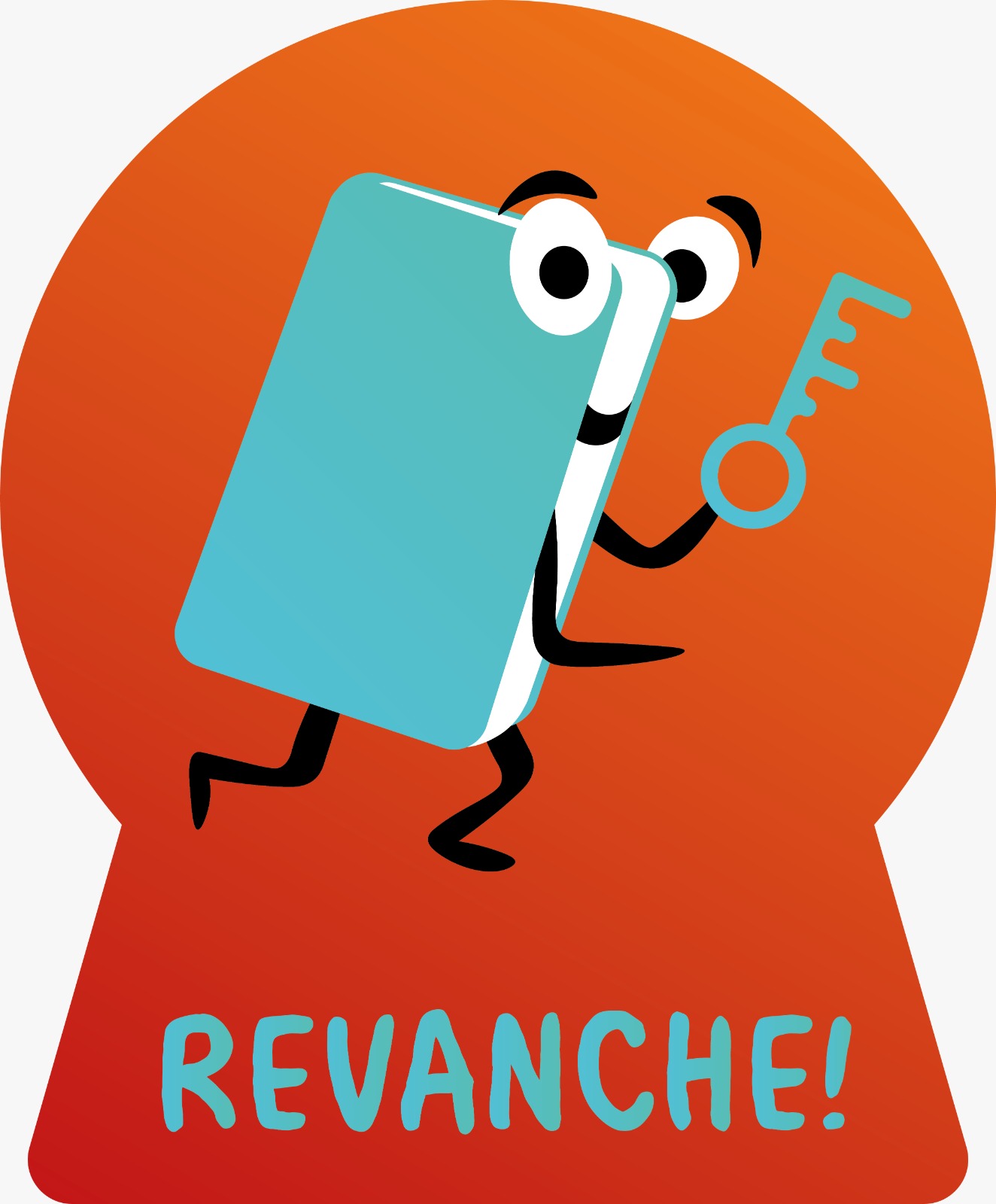 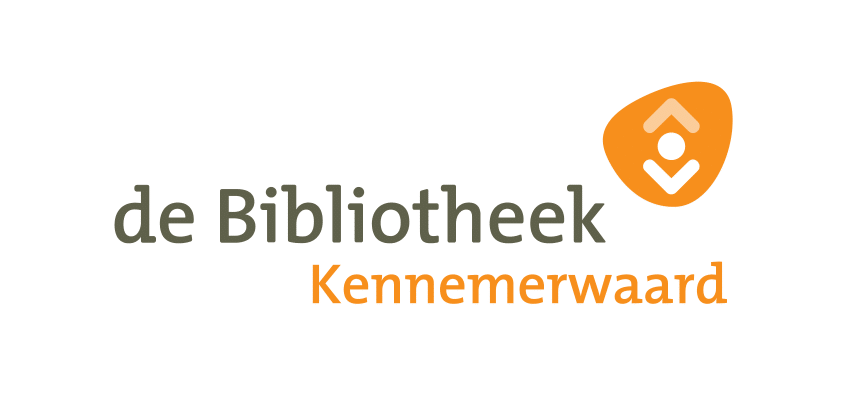 Voorstellen
Annemarie
Lisa
Femke
Specialist Educatie 12+
Programmaconsulent 12+
Specialist Educatie
Digitale Geletterheid 0-18
Wij zijn kennemerwaard
Kernwaarden
Wij dagen het onderwijs uit tot partnerschap en vernieuwing
Wij werken met een open en nieuwsgierige blik aan verbinding tussen bibliotheek, onderwijs en maatschappij
Wij geven ons werk vorm vanuit persoonlijke betrokkenheid en passie
Merkbelofte
Onze programmaconsulenten werken op een ontdekkende en onderzoekende  manier
Onze programmaconsulenten zijn professioneel en werken met plezier, sprankeling en inspiratie
Wij zijn altijd op zoek naar verbinding en maken ook gebruik van expertise van derden waar kansen zich voordoen
Van idee ...
Doel: Leerling op het VMBO “diep laten lezen” en het leesplezier stimuleren. Daarnaast wordt ook aan de verbinding met digitale geletterdheid gewerkt door bepaalde spelelementen.
...naar uitwerking
Ontwikkeling
Partner zoeken
Subsidie aanvragen
Testen
Selecteren van boeken
Idee uitwerken
Uitvoering
Introductie
Lezen
Spelen
Met of zonder docent
In de klas
In de bibliotheek
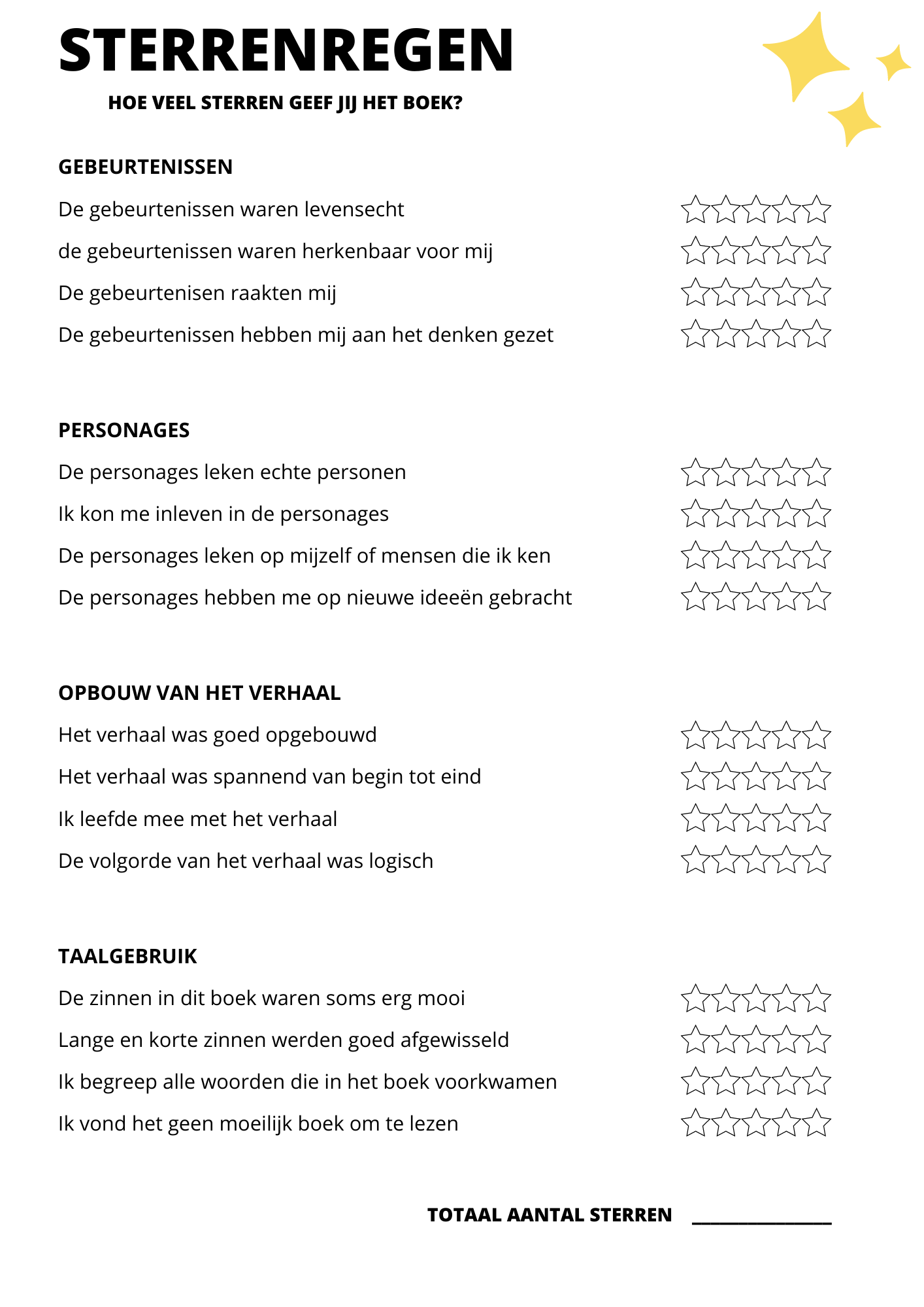 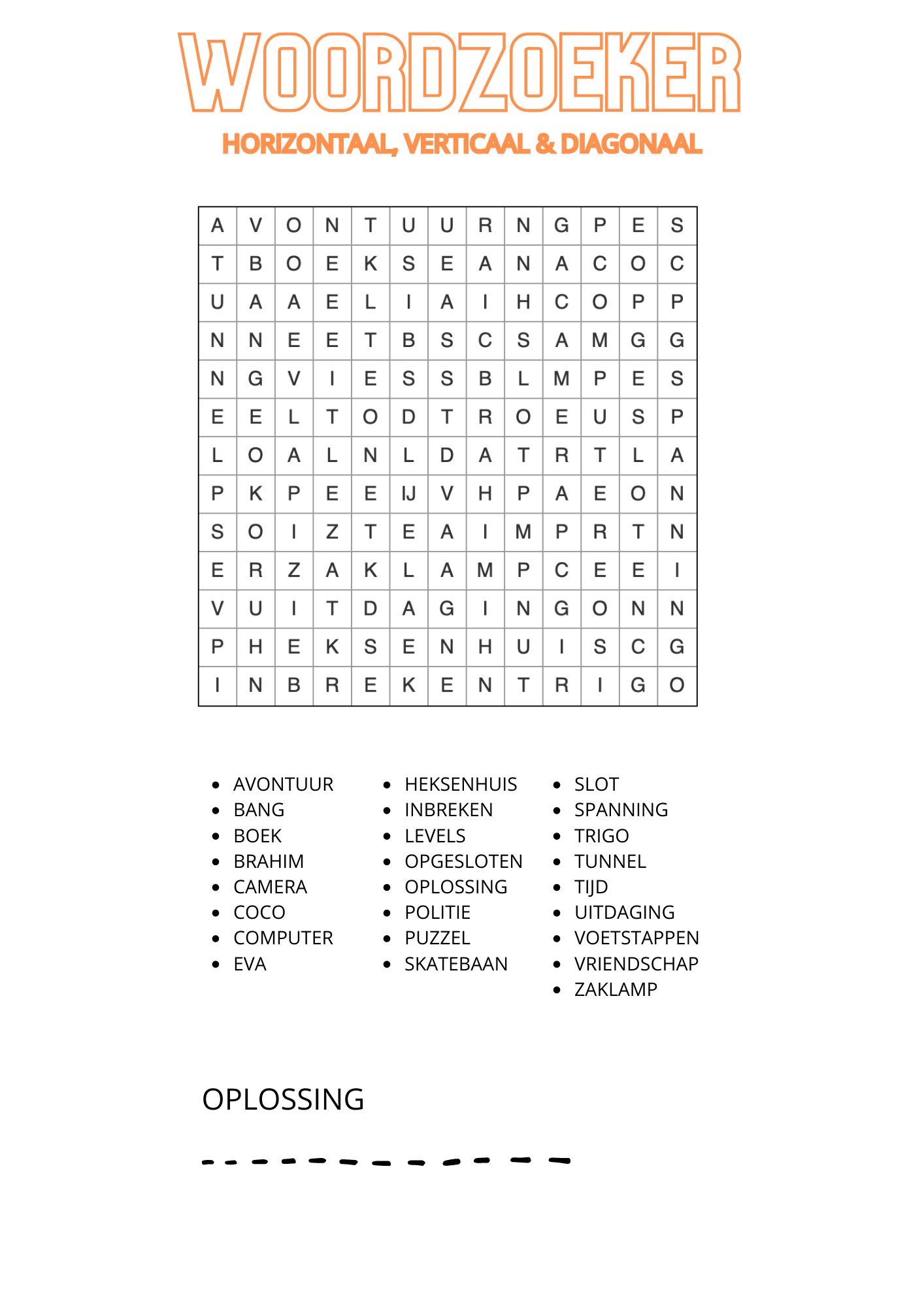 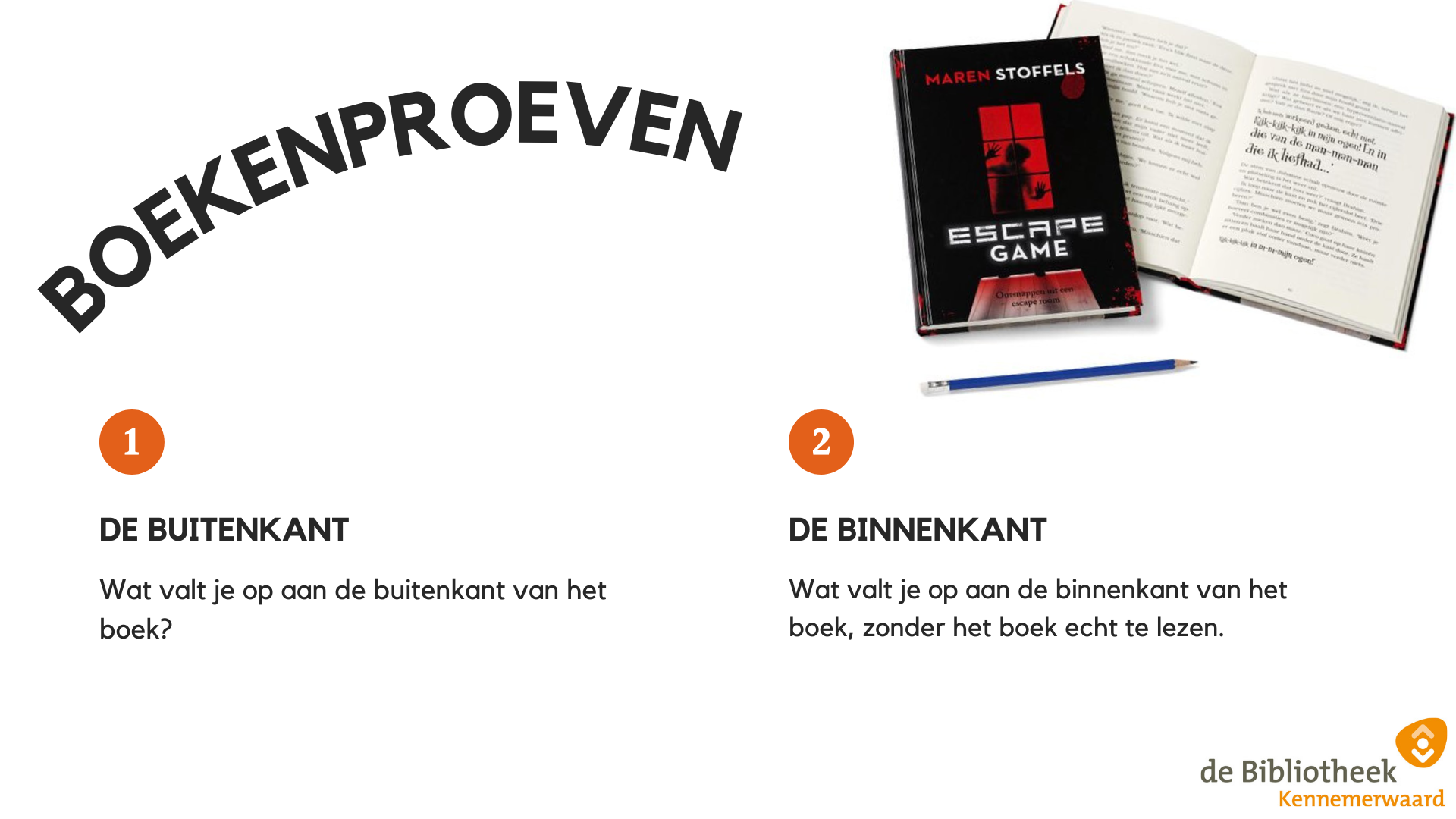 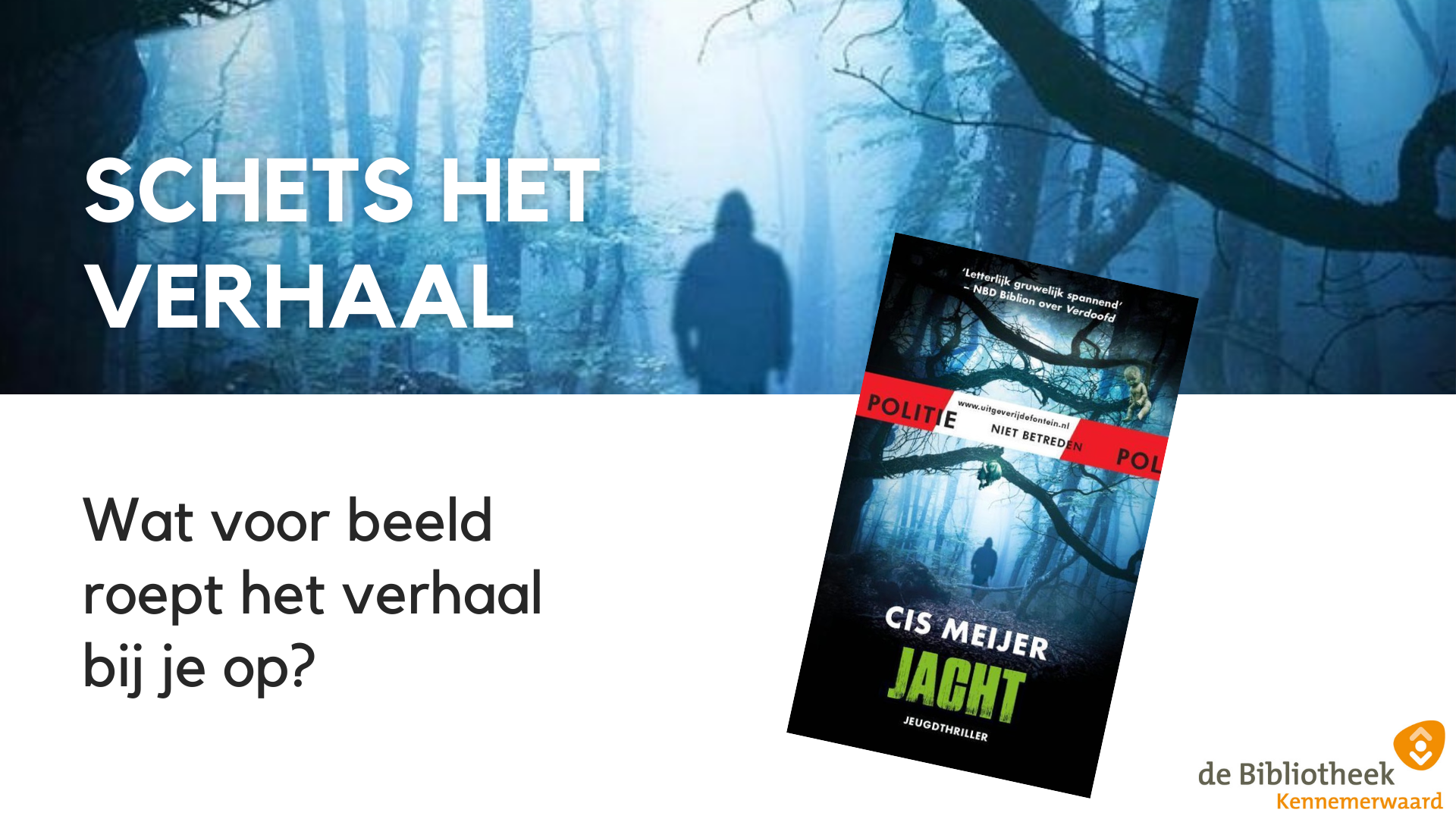 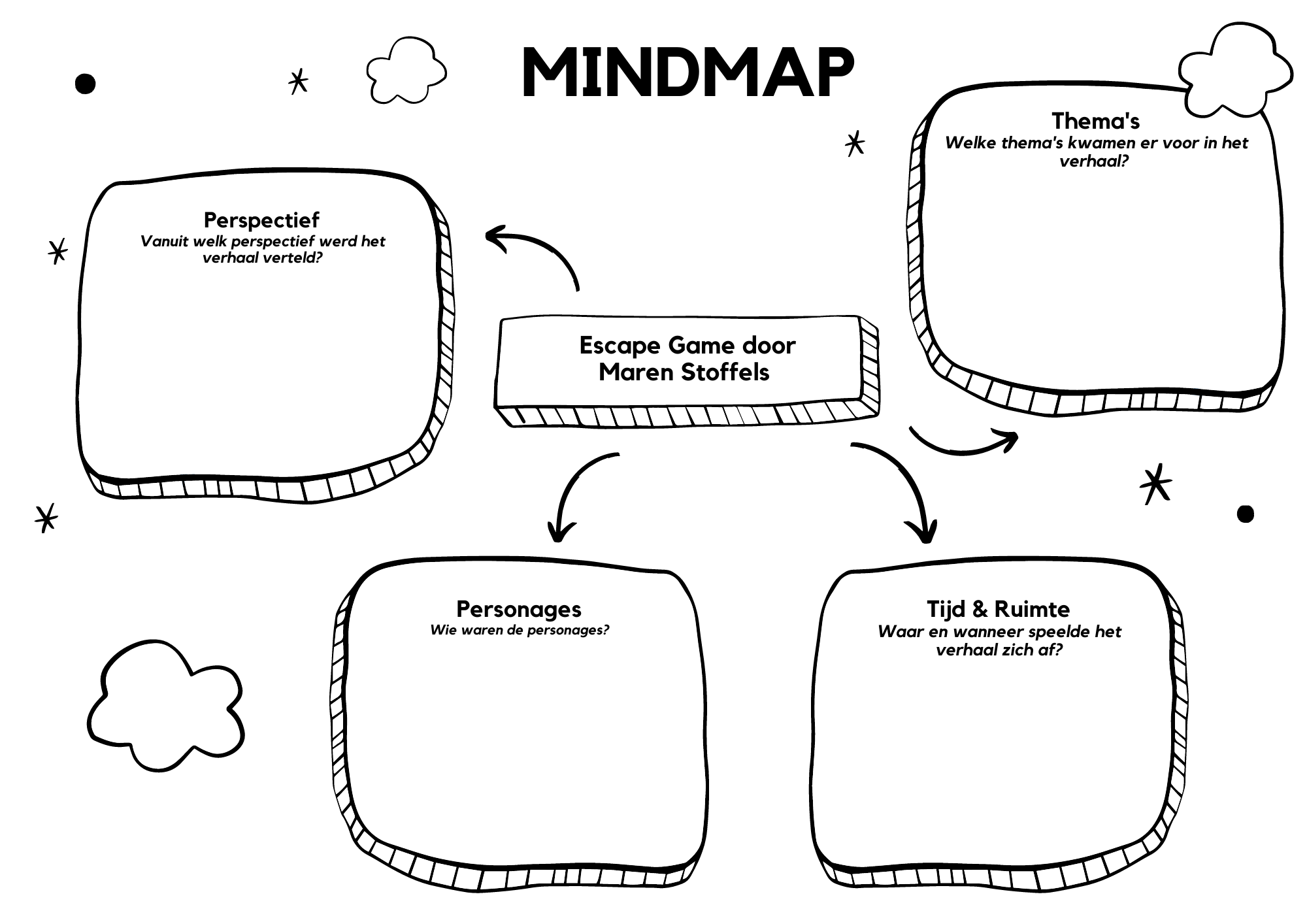 Revanche!
Totale lespakket
Introductieles in de klas
Voor iedere leerling het boek in bruikleen
Lesbrief met verwekingsopdrachten, spelletjes en werkvormen.
Spelen van het spel in de Bibliotheek
Aandachtspunten
Delen
Kosten
Slijtage
Logistiek
Samenwerking
Ontwikkelen
En nu jullie!
Wie kan de paarse puzzel het snelste oplossen?
Vragen?????
Annemarie
a.kraaier@bknw.nl
Femke
f.hofstede@bknw.nl
Lisa
l.hilberts@bknw.nl
Kennemerwaard Educatie